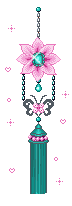 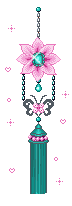 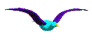 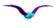 TOÁN
Luyện tập
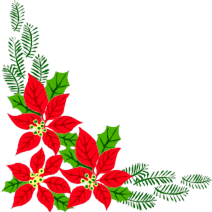 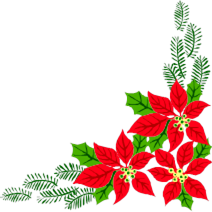 Rung chuông vàng
* Chọn  đáp án đúng:
1.Một ô tô đi với vận tốc 50 km/giờ được quãng đường là 150
 km. Tính thời gian ô tô đi hết quãng đường đó
ô tô đi được là: 
3 giờ
30 phút  
3 phút   
3 giây
2. Một xe máy đi với giờ vận tốc là 35 km/giờ. Quãng đường xe máy đi được là 70 km. Thời gian xe máy đi là: 
20 giờ 
2 phút
2 giây 
2 giờ
Bài 1. Viết số thích hợp vào ô trống
Bài 1. Viết số thích hợp vào ô trống
Bài 2.  Một con ốc sên bò với vận tốc là 12 cm / phút . Hỏi con ốc sên đó bò được quãng đường 1,08 m trong thời gian bao lâu
Tóm tắt
S : 1,08 m
 v : 12 cm /phút
 t : …? phút
Bài giải
Đổi:  1.08 m = 108 cm
Thời gian con ốc sên bò hết quãng đường 1,08 m là
108 : 12 = 9 ( phút)
Đáp số : 9 phút
Bài 3. vận tốc bay của một con đại bàng là 96 km/giờ . 
 Tính thời gian để con đại bàng bay hết  quãng đường 72
 km.
Tóm tắt
S : 72 km
 v : 96 km /giờ
 t : …? giờ
Bài giải
Thời gian con  đại bàng bay hết quãng đường 72km là :
72 : 96 = 0,75 ( giờ)
Đáp số : 0,75 giờ
"Đố bạn ? "
Trò chơi:
v : 50 km/giờ
S:   100 km
t : ? giờ
2
1
Nêu quy tắc
 tính thời
 gian.
1
2
3
4
Nêu một số
đơn vị đo 
 thời gian
3
v: 200 m/phút
s:  800 m 
t: ? phút
4
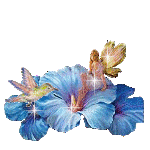 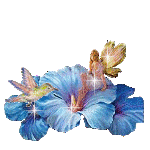 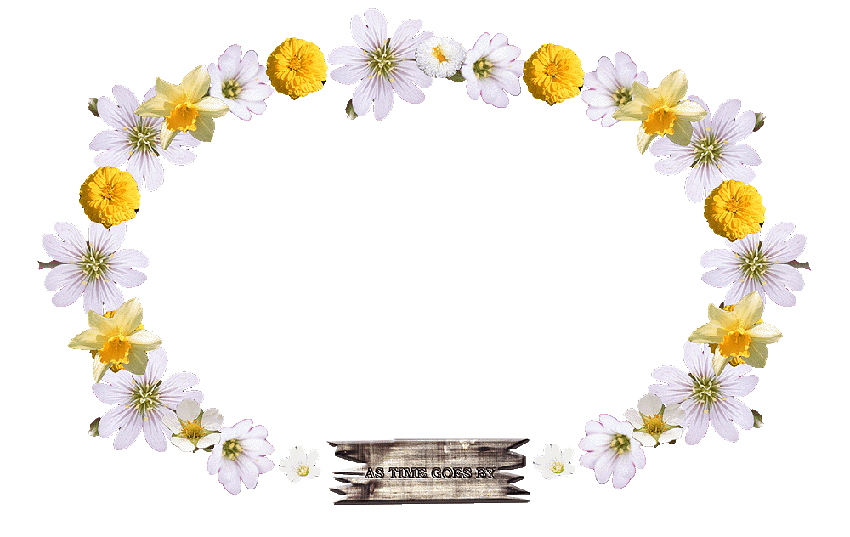 Xin chào các em
Chúc các em chăm ngoan học giỏi!